Der große Preis - EUROPA
Der große Preis
Wir Europäer 10
Nenne zwei der vier Freiheiten des EU-Binnenmarktes!
Antwort: Wir Europäer 10
Keine Grenzen für Menschen
Freier Warenhandel
Keine Grenzen für Kapital
Keine Grenzen für Dienstleistungen
Wir Europäer  20
100 Punkte
Wir Europäer  30
Was bedeutet „Binnenland“?

Das Land hat keine Gebirge
Das Land ist ein Küstenland
Das Land hat keinen Zugang zum Meer
Antwort: Wir Europäer  30
c. Das Land hat keinen Zugang zum Meer
Wir Europäer  40
Risiko
Wir Europäer  40
Wie heißt die gemeinsame Währung der EU? 
Was bedeutet das Zeichen?
Antwort: Wir Europäer  40
Euro
Das Zeichen ist an den griechischen Buchstaben Epsilon angelehnt und verweist auf die Wiege der europäischen Kultur.
Wir Europäer  50
Wie viele Staaten Europas sind zurzeit Mitglied der EU?
Antwort: Wir Europäer  50
28 Mitgliedsstaaten
Wir Europäer  60
Wie viele Staaten hat Europa?
mehr als 50
Mehr als 40
Mehr als 60
Antwort: Wir Europäer  60
etwas mehr als 40
Wir Europäer  70
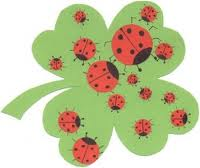 400 Punkte bei richtiger Antwort
Wir Europäer  70
Beschreibe die Europaflagge und erkläre die Bedeutung!
Antwort: Wir Europäer  70
Blauer Hintergrund mit einem Kreis aus 12 Sternen
blau: 		symbolisiert den Himmel
Zahl 12: 	Zeichen für Vollständigkeit und Vollkommenheit
Wir Europäer  80
Welches sind die Ziele 
der Europäischen Union?
Antwort: Wir Europäer  80
Ziele der Union sind:
- Frieden zu sichern - Wirtschaft zu stärken
Klima 10
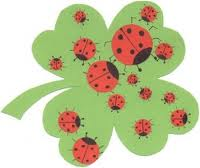 400 Punkte bei richtiger Antwort
Klima  10
Nenne vier klimabestimmende Faktoren!
Antwort: Klima  10
Geographische Breitenlage
Höhenlage
Relief
Hauptwindrichtung
Exposition
Lage zum Meer
Siedlungsdichte
Bodenbedeckung
Klima  20
Wie nennt man die schichtförmig um die Erde aufgebaute Lufthülle, in dessen unterster Schicht sich das Wettergeschehen abspielt?
Antwort: Klima  20
Atmosphäre
Klima  30
Risiko
Klima  30
Warum ist es auf der Nordhalbkugel im Süden wärmer als im Norden?
Antwort:Klima  30
Weil sich Gebiete, wo die Sonnenstrahlen steil einfallen, stärker erwärmen, als jene, wo Sonnenstrahlen flach einfallen.
Klima  40
Nenne die drei Klimatypen der gemäßigten Klimazone! 
Was bewirkt die Unterschiede?
Antwort: Klima  40
Maritimes oder ozeanisches Klima
Kontinentales Klima
Übergangsklima
Die Lage zum Meer bewirkt die Unterschiede
Klima  50
100 Punkte
Klima  60
Wieso bleiben die Häfen Norwegens im Winter eisfrei?
Antwort: Klima  60
Der Golfstrom, ein warmer Meeresstrom, wirkt sich vorteilhaft auf das Klima in Nordeuropa aus.
Klima  70
Wie entstehen die Jahreszeiten?
Antwort: Klima  70
Die Jahreszeiten entstehen durch die Bewegung der Erde um die Sonne und durch die Neigung der Erdachse.
Klima  80
In der polaren Zone sinkt die Sonne zum Teil nicht unter den Horizont. Wie nennt man dieses Phänomen?
Antwort: Klima  80
Polartag oder Mitternachtssonne
Landschaftsformende Kräfte 10
Risiko
Landschaftsformende Kräfte  10
Nenne vier exogene Vorgänge!
Antwort: Landschaftsformende Kräfte  10
Verwitterung
Tätigkeit des fließenden Wassers
Tätigkeit der Gletscher
Tätigkeit des Windes
Tätigkeit des Menschen
Landschaftsformende Kräfte  20
Wie ist der mittelozeanische Rücken entstanden?
Antwort: Landschaftsformende Kräfte  20
Aus dem Erdinneren steigt Magma auf. Sie teilt sich bevor sie an die Erdoberfläche gelangt. Dabei zerbricht die Erdkruste und Magma fließt in den Bruch. Diese Lavaströme bilden allmählich einen Gebirgsrücken.
Landschaftsformende Kräfte  30
Weshalb trägt Island den Beinamen „Insel aus Feuer und Eis“?
Antwort:Landschaftsformende Kräfte  30
Die Insel zählt zu den aktivsten Vulkangebieten der Erde, weil sie sich auf der Nahtstelle zweier Erdkrustenplatten  befindet.
Ein großer Teil Islands ist vergletschert (etwa 1/10).
Landschaftsformende Kräfte  40
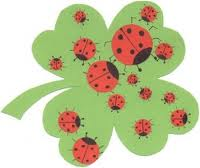 400 Punkte bei richtiger Antwort
Landschaftsformende Kräfte  40
Was passiert, wenn die Poleiskappen und die Gletscher abschmelzen? Nenne zwei Folgen!
Antwort: Landschaftsformende Kräfte  40
Es käme zu einem Meeresspiegelanstieg.
Weite Küstengebiete würden überflutet.
Viele Städte würden unter Wassermangel leiden, da rund 70% des Trinkwassers im Eis gespeichert sind
Tiere wie die Eisbären würden aussterben.
Landschaftsformende Kräfte  50
Nenne zwei Landschaftsformen Norwegens, die vom Gletscher geformt wurden!
Antwort: Landschaftsformende Kräfte  50
Fjord: Meeresbuchten; vom Gletscher geformte Gebirgstäler, die durch den Anstieg des Meeresspiegels überflutet wurden.
Fjell: Gebirgshochfläche, die vom Gletscher geformt wurde.
Schären: Kleine Inseln, die während der Eiszeit vom Eis abgeschliffen wurden.
Landschaftsformende Kräfte  60
Was versteht man unter „Karst“?Nenne einige Geländeformen!
Antwort: Landschaftsformende Kräfte  60
Karst sind unterirdische und oberirdische Geländeformen, die durch Verwitterung von Kalkstein entstanden sind.
Doline, Polje, Höhlen
Landschaftsformende Kräfte  70
Erkläre den Begriff „Gezeiten“!Welche beiden Begriffe fallen dir dazu noch ein?
Antwort: Landschaftsformende Kräfte  70
Das regelmäßige Ansteigen und Sinken des Meeresspiegels. 
Das Sinken des Wassers heißt Ebbe.
Das Ansteigen des Wassers heißt Flut.
Landschaftsformende Kräfte  80
100 Punkte
Nahrungsmittel 10
Was versteht man unter Grundnahrungsmittel?Zähle fünf Grundnahrungsmittel auf!
Antwort: Nahrungsmittel  10
Das sind Nahrungsmittel, die den Hauptbestandteil der Ernährung ausmachen. Sie versorgen uns mit Kohlenhydraten, Eiweißen und Fetten.Zu den Grundnahrungsmitteln zählen Getreide, Kartoffeln, Gemüse, Obst, Milchprodukte, Fisch, Fleisch, Eier, Öle, Getränke.
Nahrungsmittel  20
100 Punkte
Nahrungsmittel  30
Erkläre, wie Tomaten in den Niederlanden angebaut werden!
Wann werden sie geerntet?
Antwort:Nahrungsmittel  30
Tomaten werden in Gewächshäusern gepflanzt. 
Sie wachsen meist nicht in Erde, sondern in Töpfen mit Steinwolle (künstlicher Boden). Das ist pflegeleichter und platzsparender als Erde. Jede Pflanze erhält aus einem kleinen Schlauch tropfenweise Wasser und Nährstofflösung direkt an die Wurzeln.
Tomaten können in geheizten Gewächshäusern das ganze Jahr über geerntet werden.
Nahrungsmittel  40
Fisch aus Nordeuropa: Um die Überfischung der Meere aufzuhalten, erhofft man sich Abhilfe durch Aquakulturen.
Was ist das?
Welche Probleme ergeben sich dadurch?
Antwort: Nahrungsmittel  40
Aquakulturen sind Fischereibetriebe, in denen Fische in großen Käfigen großgezogen werden.
Das ist ökologisch sehr bedenklich:
Die Fische leben auf engstem Raum und müssen mit Medikamenten und Chemikalien vor Krankheiten geschützt werden. 
Diese künstlichen Zusätze und Ausscheidungen der Fische verschmutzen das Meer.
Nahrungsmittel  50
Wo wird in Europa in großen Mengen Getreide angebaut?
Mit welchen beiden Problemen haben die Getreidebauern zu kämpfen? Nenne 1!
Wie schützen die Bauern sich dagegen?
Antwort: Nahrungsmittel  50
Hauptanbaugebiete sind die Staaten Osteuropas (vor allem Ukraine, Russland)Probleme: 
- Erosion: Winde tragen die fruchtbare Erde ab.  Schutz: Anpflanzung von Baum- und Buschreihen.
- Trockenheit in Dürrejahren
   Schutz: Bau von Bewässerungskanälen
Nahrungsmittel  60
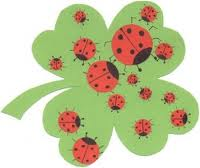 400 Punkte bei richtiger Antwort
Nahrungsmittel 60
Erkläre „Intensive Tierhaltung“!
Was ist das Ziel der intensiven Tierhaltung?
Welche Probleme ergeben sich? Nenne 1!
Antwort: Nahrungsmittel  60
Intensive Tierhaltung ist Tierhaltung auf engstem Raum mit Hochleistungsarten. 
Ziel ist es in möglichst kurzer Zeit möglichst viel Fleisch, Milch, … zu produzieren.
Umwelt- und Gesundheitsprobleme(Einsatz von Antibiotika, Anstieg der Treibhausgase)
Nahrungsmittel  70
Risiko
Nahrungsmittel  70
Wo in Italien wird viel Reis angebaut?
Wie nennt man die in Italien meist verwendete Anbaumethode? Erkläre!
Antwort: Nahrungsmittel  70
Vor allem in der Poebene
Methode: Nassreisanbau. Die flachen Felder sind ständig von Wasser bedeckt.
Nahrungsmittel  80
Was ist Plankton?
Wofür ist es Lebenswichtig?
Antwort: Nahrungsmittel  80
Plankton sind Kleinstlebewesen in Süß- und Salzwasser, die frei im Wasser schweben. 
Plankton ist für viele Fische die wichtigste Nahrungsquelle.
Rohstoffe 10
Erkläre den Begriff „Rohstoff“!
Antwort: Rohstoffe  10
Rohstoffe sind aus der Natur gewonnene, unverarbeitete Stoffe. Sie können direkt verbraucht oder verarbeitet werden.
Rohstoffe  20
Die Automobilindustrie gilt besonders in Deutschland als Schlüsselindustrie. 
Was bedeutet das?
Warum ist das so?
Antwort: Rohstoffe  20
Das heißt, sie hat eine besondere Bedeutung für die Wirtschaft des Landes.
Viele Arbeitsplätze stehen damit in Verbindung. Denn es braucht sehr viele Einzelteile (etwa 20.000!!!), die in verschiedenen Zulieferbetrieben hergestellt werden.
Rohstoffe  30
Was ist Zellulose?
Woraus wird sie gewonnen?
Warum ist Zellulose ein bedenklicher Rohstoff?
Antwort:Rohstoffe  30
Zellulose ist der Ausgangsstoff zur Herstellung von Papier und Chemiefasern. 
Er wird aus Holz, Stroh und anderen pflanzlichen Materialien gewonnen.
Die Herstellung verbraucht sehr viel Energie.Sie belastet die Umwelt (Luft- und Wasserverschmutzung)
Rohstoffe  40
Risiko
Rohstoffe 40
Erkläre die Begriffe und nenne je zwei Beispiele!
Regenerierbare Rohstoffe
Nicht regenerierbare Rohstoffe
Antwort: Rohstoffe  40
Regenerierbare Rohstoffe: erneuerbare R., z.B. Wasser, Wind, pflanzliche R. (Holz, Getreide, Baumwolle…) tierische R. (Wolle, …), Kautschuk, Öle, …
Nicht regenerierbare R.: nicht erneuerbare R., z.B. Kohle, Erze, Kies, Naturstein, Erdöl, …
Rohstoffe  50
Welche Salzarten kennst du?
Was versteht man unter „Sole“?
Was ist eine „Saline“?
Antwort: Rohstoffe  50
Steinsalz und Meersalz
Sole ist das steinsalzhaltige Wasser in Bergwerken.
Salinen sind Becken, in die Meerwasser eingeleitet wird. Das Wasser verdunstet langsam, Salz bleibt zurück.
Rohstoffe  60
100 Punkte
Rohstoffe  70
Erkläre den Begriff „Logistik“!
Antwort: Rohstoffe  70
Logistik: Vorgänge, die sich mit der Lagerung von Gütern und deren Transport befassen.(so muss das richtige Produkt in der richtigen Menge, am richtigen Ort, zur richtigen Zeit und zu den richtigen Kosten verfügbar sein)
Rohstoffe  80
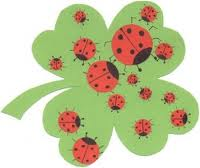 400 Punkte bei richtiger Antwort
Rohstoffe  80
Wie lautet die Bezeichnung für die gesamten Industriegebiete, die sich von Mittelengland bis Mittelitalien erstrecken?
Antwort: Rohstoffe  80
Die blaue Banane
Bevölkerung  10
Was versteht man unter Bevölkerungsdichte?
Was sind Verdichtungsräume?
Nenne zwei der größten Verdichtungsräume in Europa!
Antwort: Bevölkerung  10
Die Bevölkerungsdichte gibt an, wie viele Menschen in einem Gebiet von einem Quadratkilometer (Einw./km2) leben.
Verdichtungsräume sind  Gebiete, in dem besonders viele Menschen auf engem Raum („verdichtet“) leben.
Die größten Verdichtungsräume sind die Stadtregionen von London, Paris, Moskau
Bevölkerung  20
Risiko
Bevölkerung  20
Was bedeutet BIP?
Was gibt das BIP an?
Antwort: Bevölkerung  20
BIP heißt Bruttoinlandsprodukt
Das BIP gibt den Gesamtwert aller Waren und Dienstleistungen an, die innerhalb eines Landes in einem Jahr erwirtschaftet werden.
Bevölkerung  30
Wie viele Menschen leben in etwa in Europa?
Welches ist die große Herausforderung bei der Bevölkerungsentwicklung?
Antwort:Bevölkerung  30
Etwa 800 Millionen Menschen
Die steigende Lebenserwartung und die Zahl alter Menschen ist die große Herausforderung.(immer mehr ältere Menschen mit hoher Lebenserwartung erhalten Rentenzahlungen, die von immer weniger Erwerbstätigen finanziert werden)
Bevölkerung  40
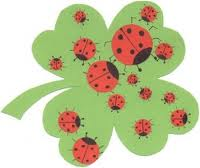 400 Punkte bei richtiger Antwort
Bevölkerung  40
Wie heißen die drei größten Sprachfamilien in Europa? Ordne je zwei Beispiele dazu!
Antwort: Bevölkerung  40
Germanische Sprachen (Deutsch, Englisch, Niederländisch, Norwegisch, Schwedisch, Irisch,…)
Slawische Sprachen (Russisch, Slowakisch, Tschechisch, Serbo-Kroatisch, Polnisch, …)
Romanische Sprachen (Spanisch, Portugisisch, Italienisch, Französisch, Rumänisch, …)
Bevölkerung  50
Was bedeutet „Roma“?
Ist dieser Begriff erwünscht?
Welche Gruppen gehören auch dazu?
Antwort: Bevölkerung  50
Roma ist ein Sammelbegriff für Gruppen, die im Volksmund als „Zigeuner“ bezeichnet wurden. 
Diesen Begriff lehnen die Angehörigen dieser Minderheit als diskriminierend ab.
Zu den verschiedenen Roma-Gruppen gehören auch die Sinti.
Bevölkerung  60
100 Punkte
Bevölkerung  70
Menschen wandern:
Nenne Gründe, warum Menschen ihre Heimat verlassen! (nenne 4!)
Weißt du den Fachbegriff?
Antwort: Bevölkerung  70
Gesellschaftliche Gründe: Bevölkerungswachstum, Bildungschancen, schlechte Gesundheitsvorsorge, Krieg, Verfolgung, Naturkatastrophen, …Persönliche Gründe:(eigene wirtschaftliche Lage, Kontakte zu anderen Menschen, Einkommenssicherung)
Der Fachbegriff ist Migration.
Bevölkerung  80
Erkläre den Begriff „Metropole“!
Welche Bedeutung haben Metropolen? (nenne 3!)
Antwort: Bevölkerung  80
Metropolen sind große Städte mit einer großen wirtschaftlichen, politischen und kulturellen Bedeutung. Sie sind Verkehrsknotenpunkte.(Metropolen sind Verwaltungszentren, Wirtschaftszentren, Wissenschaftszentren, Kulturzentren)